Storage Management
Lecture 7
Disk Storage Types
Basic – uses static partitions (physical disk divisions) that can’t span physical drives. Use industry-standard partitioning and formatting and can contain up to 4 primary and 1 extended partitions, as well as logical drives
Dynamic – uses volumes that can span physical drives. Supports advanced options, including fault-tolerance. Unlimited number of volumes. No other O/S can access dynamic storage; not supported on laptops.
Upgrading Disk from Basic to Dynamic
In cases where a volume crosses multiple disks, all related disks must be upgraded
Any other O/S located on a partition will be rendered inoperable
Removable media can’t be upgraded
Can’t convert back from dynamic to basic
Basic Disks
Partitioning
A process that blocks a group of tracks and sectors to be used by a particular file system, such as NTFS
Formatting
A process that creates a table containing file and folder information for a specific file system in a partition
Basic Disks (continued)
MBR and GPT support
When a drive is partitioned, a Master Boot Record (MBR) and a partition table are created
At the beginning track and sectors on the disk
The MBR is located in the first sector and track of the hard disk
Has startup information about partitions and how to access the disk
The partition table contains information about each partition created
Basic Disks (continued)
Globally Unique Identifier (GUID) Partition Table or GPT
A newer way to partition disks, without imposing the same type of limits on the number of partitions as with MBR
GPT is one element of the Extensible Firmware Interface (EFI) approach
Offered by the Unified EFI Forum
GPT disks store partition information in each partition using main and backup tables
Partition Management
Primary -  from which you can boot an OS, such as MS-DOS or Win2K Server. Can only have 4 per disk.
Extended – serves to overcome limit of 4 primary partition, is not bootable. Can only have 1 per disk.
System – contains O/S boot files. Can only exists on a primary
Boot – contains O/S system files. Can exist on a primary or extended.
Partition needs to be formatted with a file system after it’s created, and it can then be assigned a drive letter.
At least 1 partition needs to be marked active , that’s where your computer will look for the hardware-specific files to start the operating system
Dynamic Disks
A dynamic disk does not use traditional partitioning
Makes it possible to set up a large number of volumes on one disk
Provides the ability to extend volumes onto additional physical disks
The number of disks that can be incorporated into one spanned volume is limited to 32
Plan to convert basic disks to dynamic disks after you install Windows Server 2008
Volume Management
Dynamic disks support 5 volume types:- Simple- Spanned- Striped- Mirrored- Raid-5
The volume containing boot files is called system volume, the volume containing system files (WINDOWS folder ) – boot volume
RAID
Redundant Array of Inexpensive (Independent) Disks
A set of standards for lengthening disk life provide better performance and FT
Software or Hardware RAID
RAID levels – 0 through 6
Server 2008 supports RAID levels 0, 1 and 5 through software
Software RAID vs. Hardware RAID
Software RAID implements fault tolerance through the server’s operating system
Hardware RAID is implemented through the server hardware
Independent of the operating system
Advantages over software RAID:
Faster read and write response
The ability to place boot and system files on different RAID levels
The ability to ‘‘hot-swap’’ a failed disk
More setup options to retrieve damaged data
Simple Volume
A portion of a disk or an entire disk that is setup  as a dynamic disk 
Can be extended with an unallocated space
Doesn’t provide FT
Spanned Volume
Method of combining free space on 2 to 32 physical disks into a single volume with available space on each of the spanned disks of varying size
Storage is accomplished by filling the space on one disk and moving to each subsequent spanned disk
Not FT
Can be extended (only those formatted with NTFS)
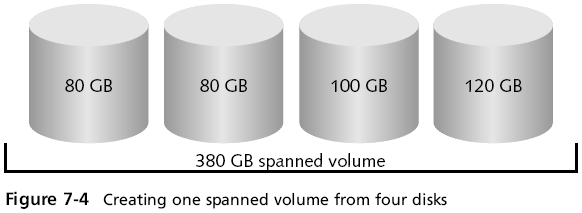 Striped Volume – RAID 0
Similar to spanned in that both permit 2-32 disks combined. 
Logically distributes the information simultaneously across all the disks, unlike spanned which sequentially store data.  This architecture provides faster I/O
Not FT
Free space areas on each disk need to be of equal size.
RAID-5 Volume
Similar to striped, but is fault-tolerant 
Logically distributes the information simultaneously across all 3 or more disks, one of which stores parity
If 1 disk fails, data can be reconstructed, but if more than 1 – it can’t.
Writing is slower than striped, but reading is the same. When 1 disk fails performance degrades
Calculate usable space: parity takes 1/n of the data, where n= number of disks in the volume. 
Free space areas on each drive need to be of equal size.
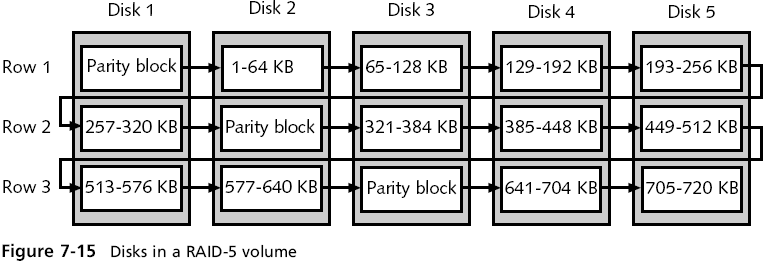 Mirrored Volume – RAID 1
Creating a shadow copy of data on a backup disk 
Requires 2 disks
Most guaranteed FT, but less efficient use of disk space
Read performance is the same as on any single disk drive, Write is slower than on single disk, but faster than RAID-5. No performance degradation when 1 disk fails.
Disk Duplexing – 2 drives/2 controllers
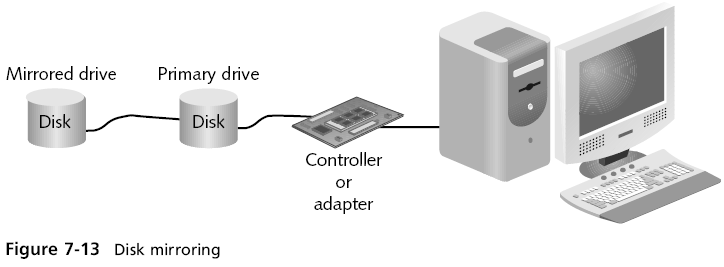 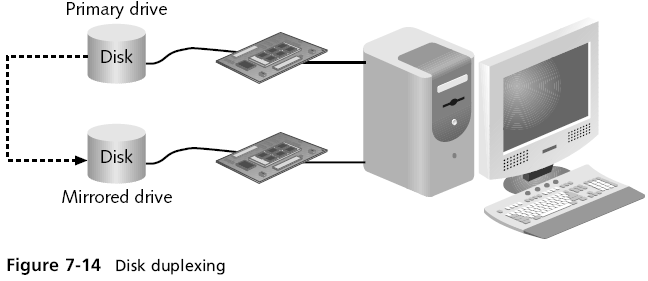 Shrinking a volume
Windows Server 2008 comes with the ability to shrink a basic or dynamic disk volume
Shrinking a volume enables you to create a new partition when one is needed and you don’t have extra disks
When you shrink a volume, Windows Server 2008 starts from the end of that volume
Works its way back through contiguous space to create unallocated disk space
You can specify the amount of space to recover
Mounting a Drive
Windows Server 2008 enables you to mount a drive as an alternative to giving it a drive letter
Mounted drive
One that appears as a folder and is accessed through a path like any other folder
You can mount a basic or dynamic disk drive, a CD/DVD drive, or a removable drive